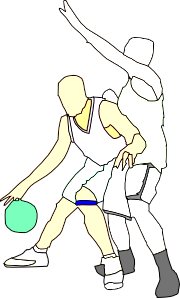 Volný čas, 
zájmy a záliby
Každý člověk má kromě práce, učení a různých povinností i volný čas, kdy se věnuje svým zájmům a zálibám. Trvalejším zálibám se někdy říká koníčky.
Škola a různé zájmové organizace nabízí dětem různé možnosti, jak trávit volný čas.
I doma můžeme volný čas vhodně využít.

Volný čas využíváme k odpočinku i zábavě.
Sport
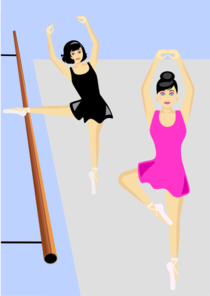 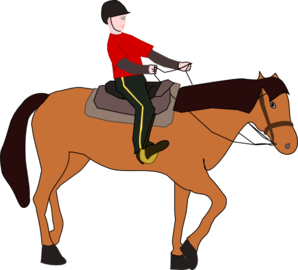 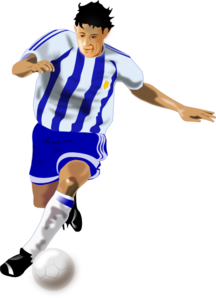 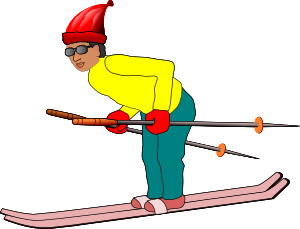 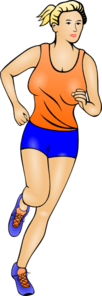 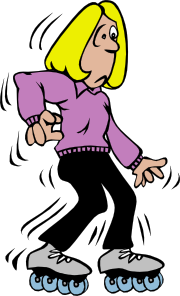 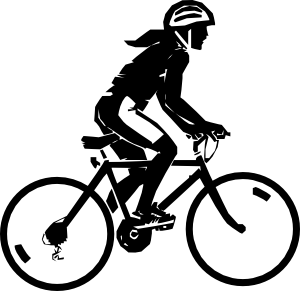 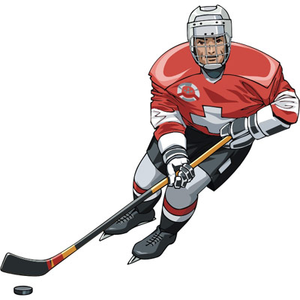 Umění
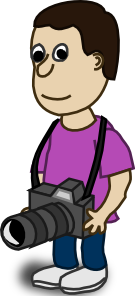 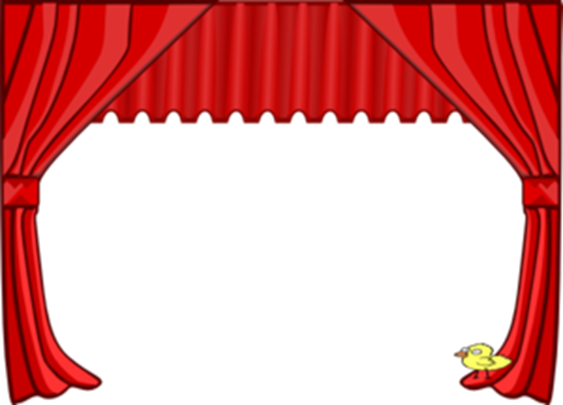 návštěva divadelních představení,
hraní amatérského divadla
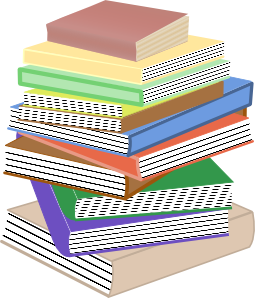 četba
fotografování
Výtvarné a pracovní činnosti
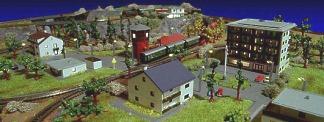 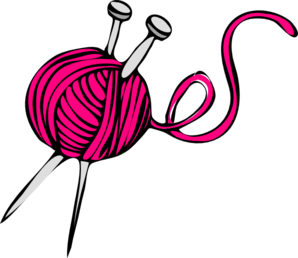 pletení
modelářství
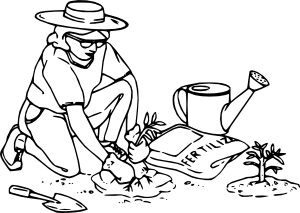 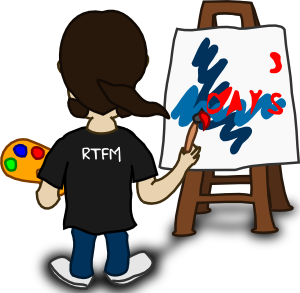 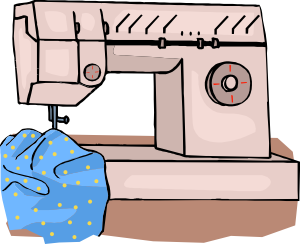 zahradničení
malování
šití
Chovatelství
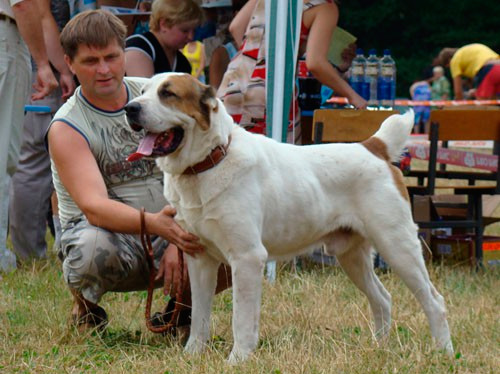 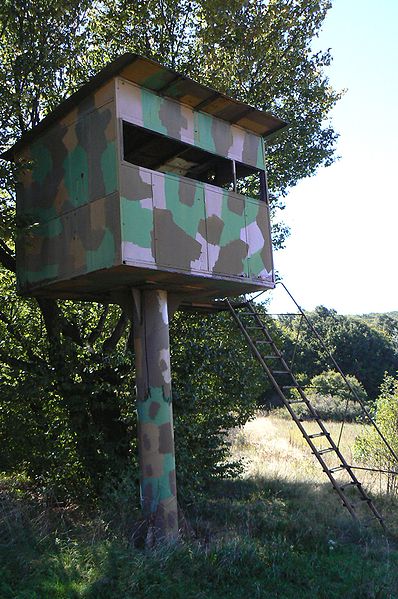 kynologie
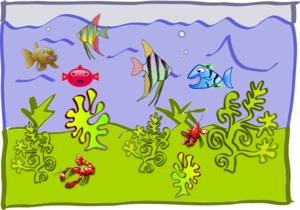 myslivectví
akvaristika
Sběratelství
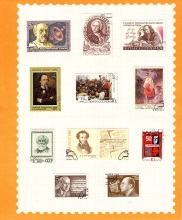 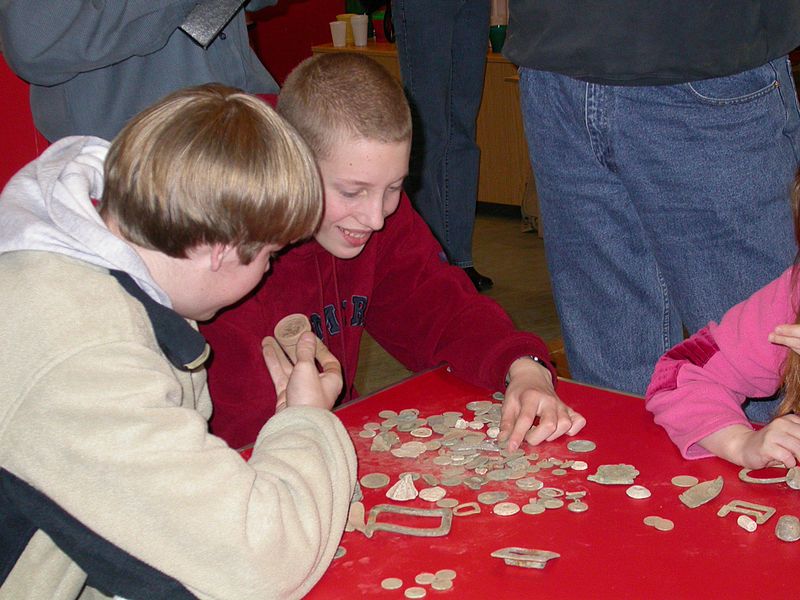 numismatika (sbírání mincí)
filatelie (sbírání známek)
Jak trávíš volný čas ty?
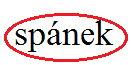 Já
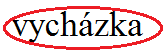 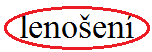 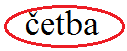 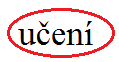 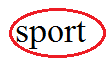 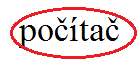 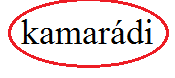 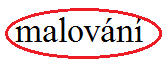 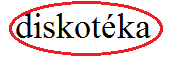 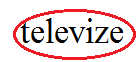